Interactive Visualization and Automated Analysis of Neutron Scattering ExperimentsMatthew Kilpatrick*, David Bruhwiler, Evan Carlin, Gurhar Kalsa, Boaz Nash (RadiaSoft),  
Christina Hoffmann, Zachary Morgan, Andrei T Savici, Matthew Tucker, Bogdan Vacaliuc (ORNL)
Alexander Kuhn, Jörg Mensmann, Peter Messmer, Marc Nienhaus, Steffen Roemer, Dragos Tatulea (NVIDIA)*kilpatrick@radiasoft.net
March 7, 2024

ICFA 2024, Lahan Select Gyeongju, Republic of Korea



This material is based upon work supported by the U.S. Department of Energy, Office of Science, Office of Basic Energy Sciences DE-SC0021551.
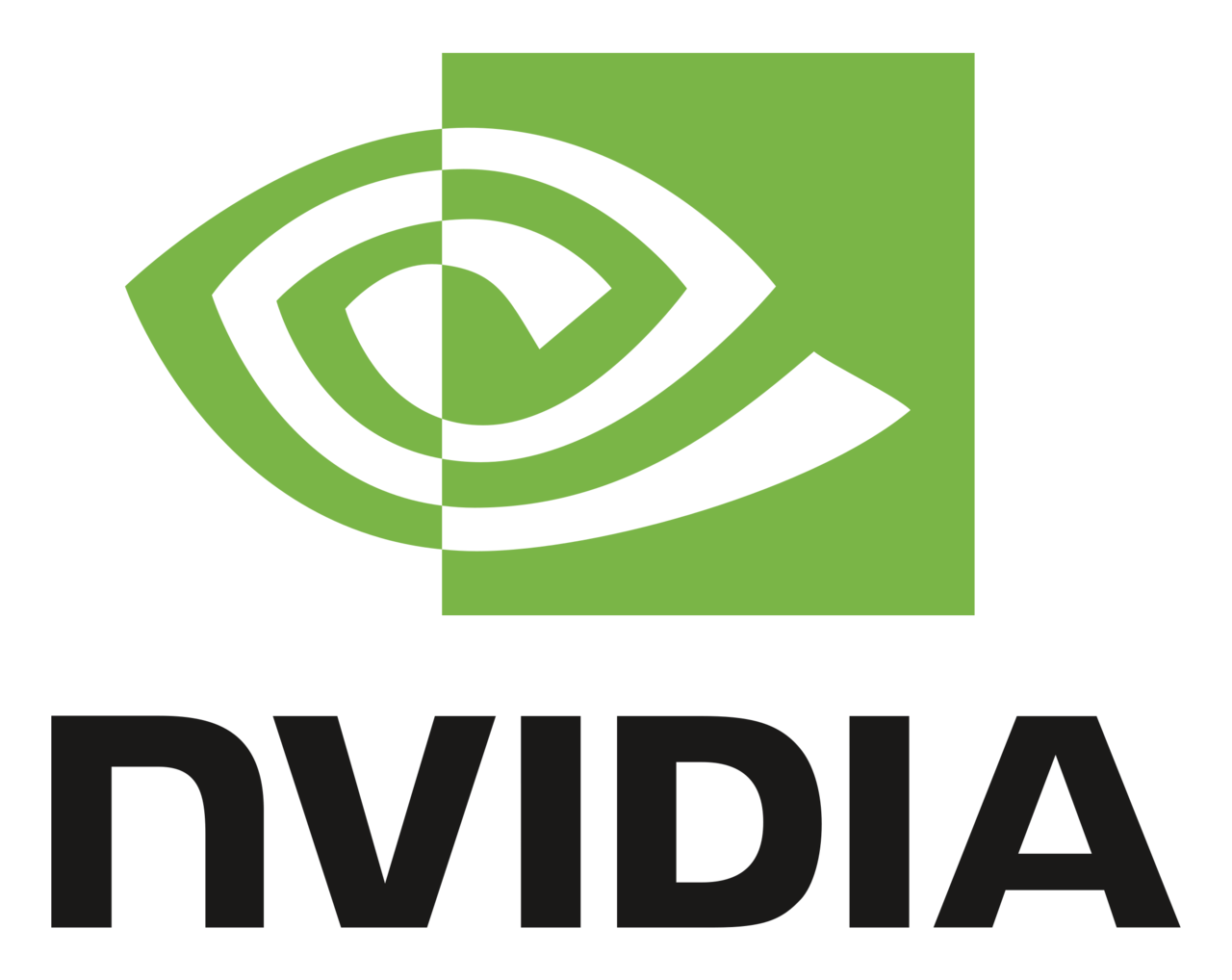 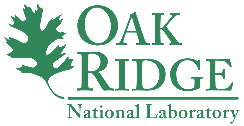 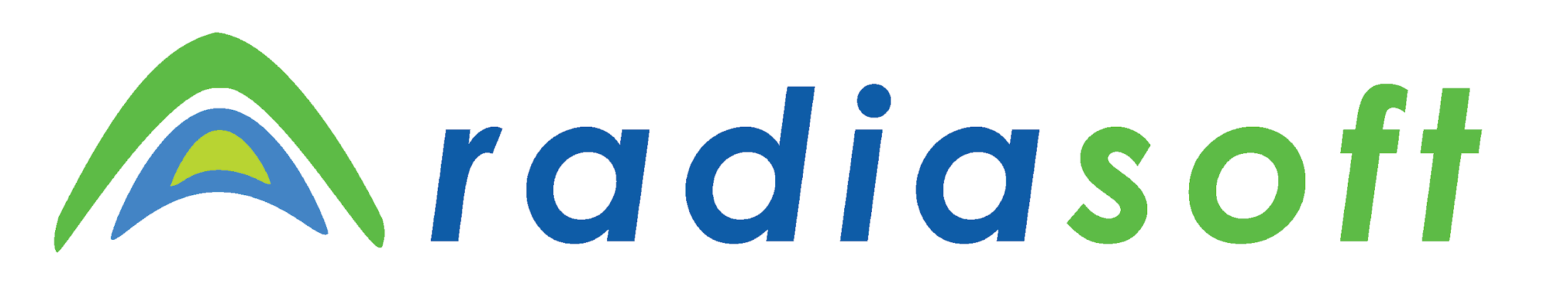 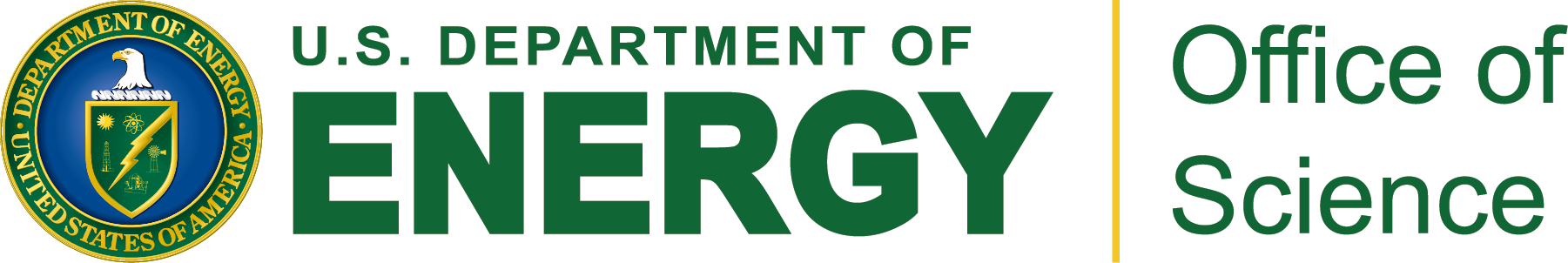 ‹#›
Boulder, Colorado USA | radiasoft.net
Neutron Scattering probes within Materials
Why do we shoot particles at things?
X-ray scattering probes low-Z materials and are scattered by electrons
Electron scattering is great for low-Z materials and is strongly interacting
Neutrons are weakly scattering!
Neutrons will either pass straight through most materials or only single scatter off the atomic nuclei in the material
Neutrons can penetrate materials that stop X-rays or electrons
Beneficial for studying materials near absolute zero
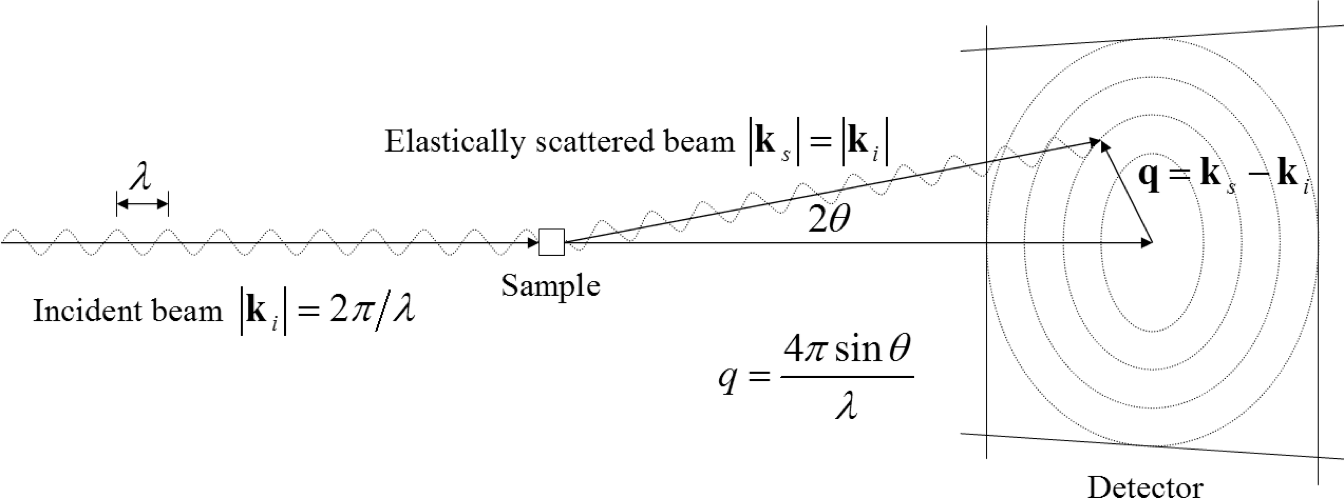 https://www.ornl.gov/blog/what-makes-neutron-scattering-unique
TOPAZ Single-crystal Diffractometer
Located at ORNL and receives neutrons from the Spallation Neutron Source
Samples can be measured with high precision for volumetric sampling in reciprocal space (momentum measurements)
Samples are rotated to measure all aspects of the lattice
Temperature control from 5 K - 450 K
Broad Q coverage
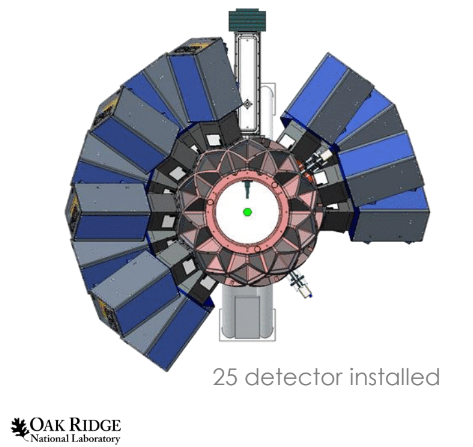 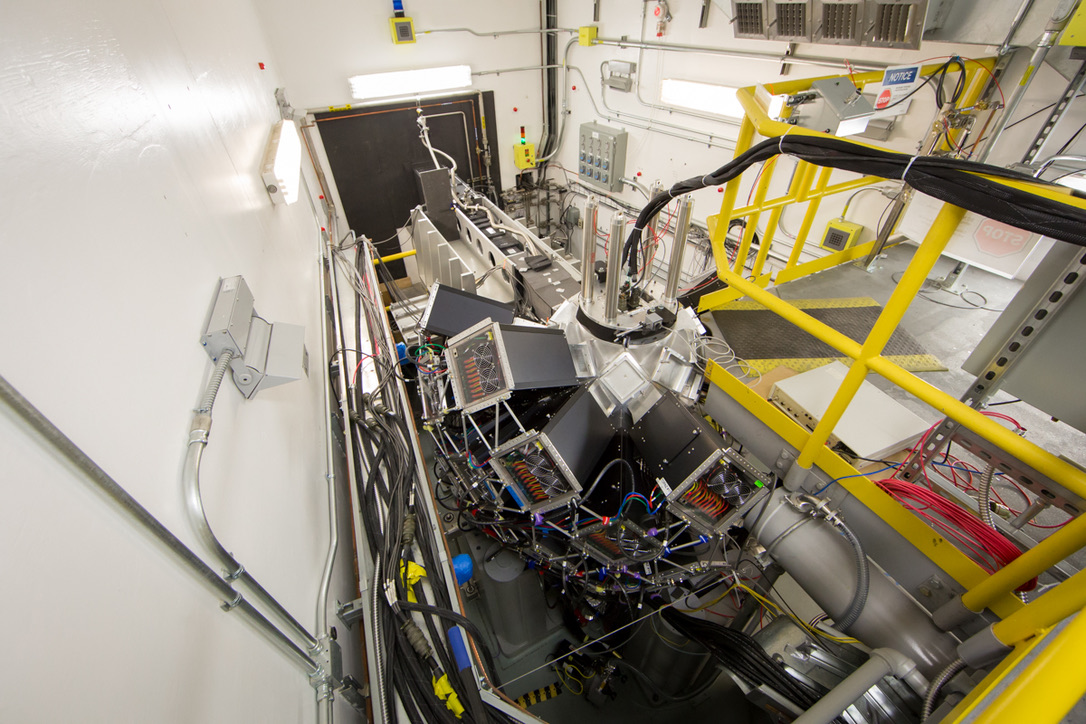 https://neutrons.ornl.gov/topaz
TOPAZ Single-crystal Diffractometer
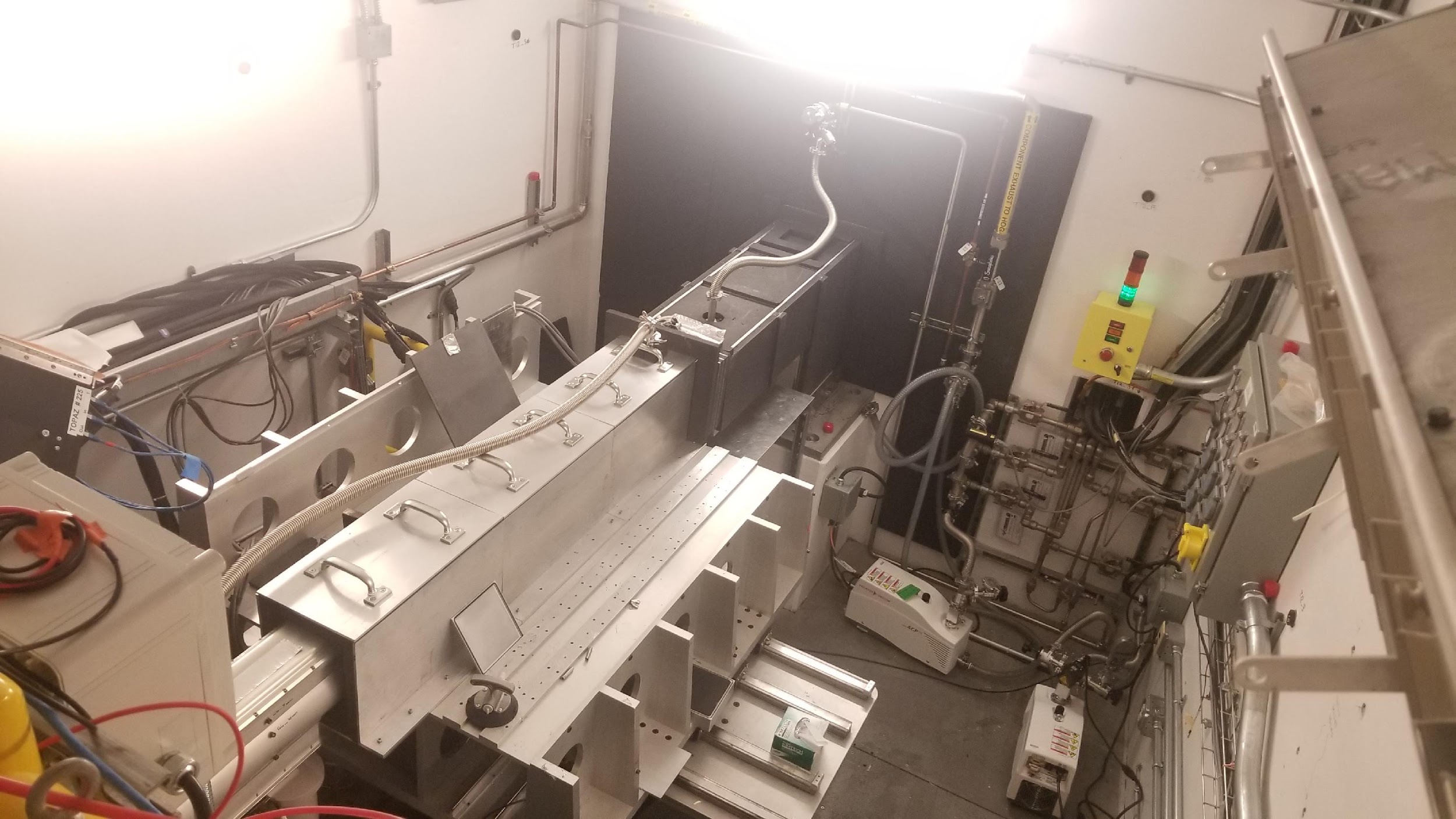 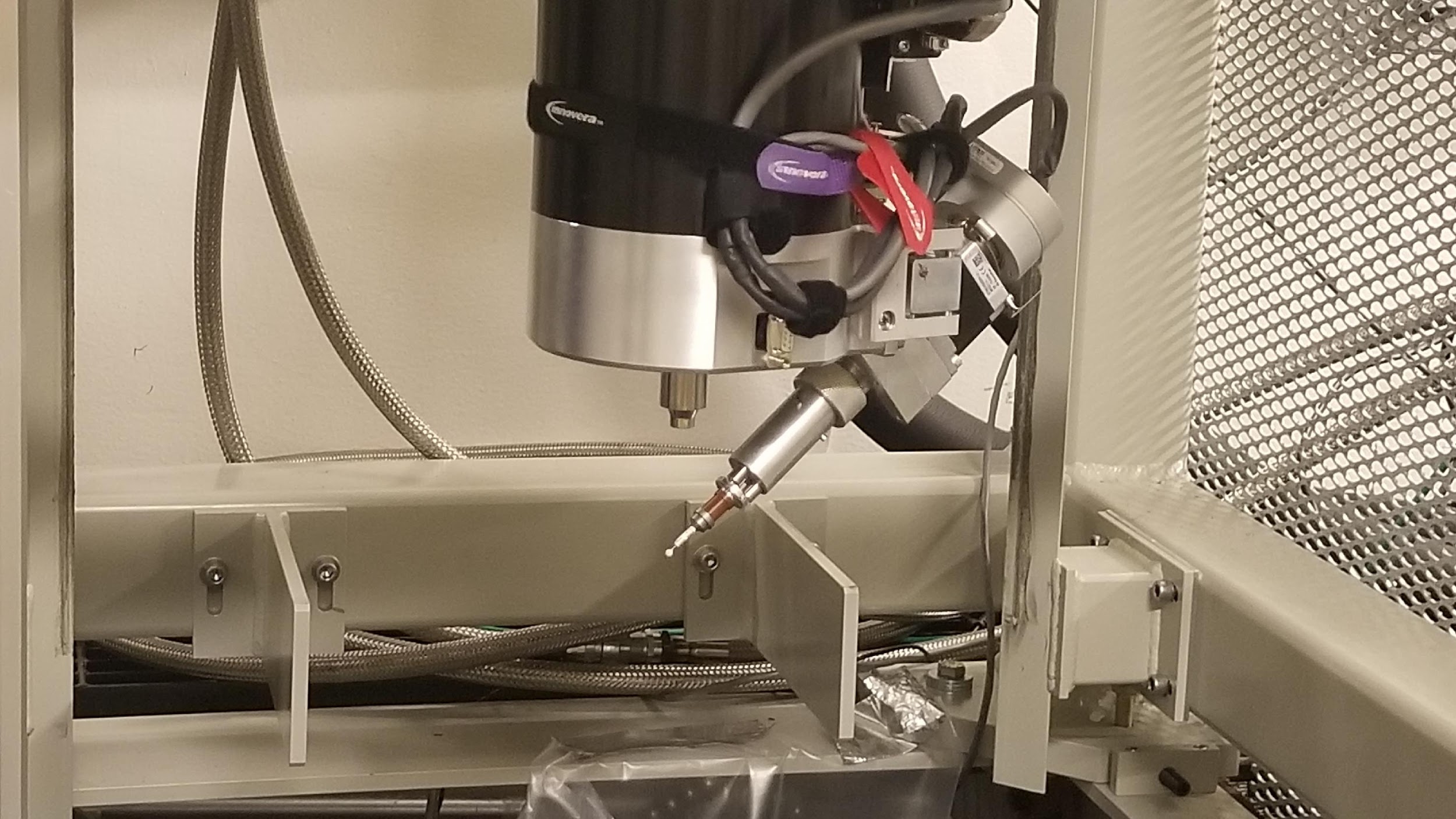 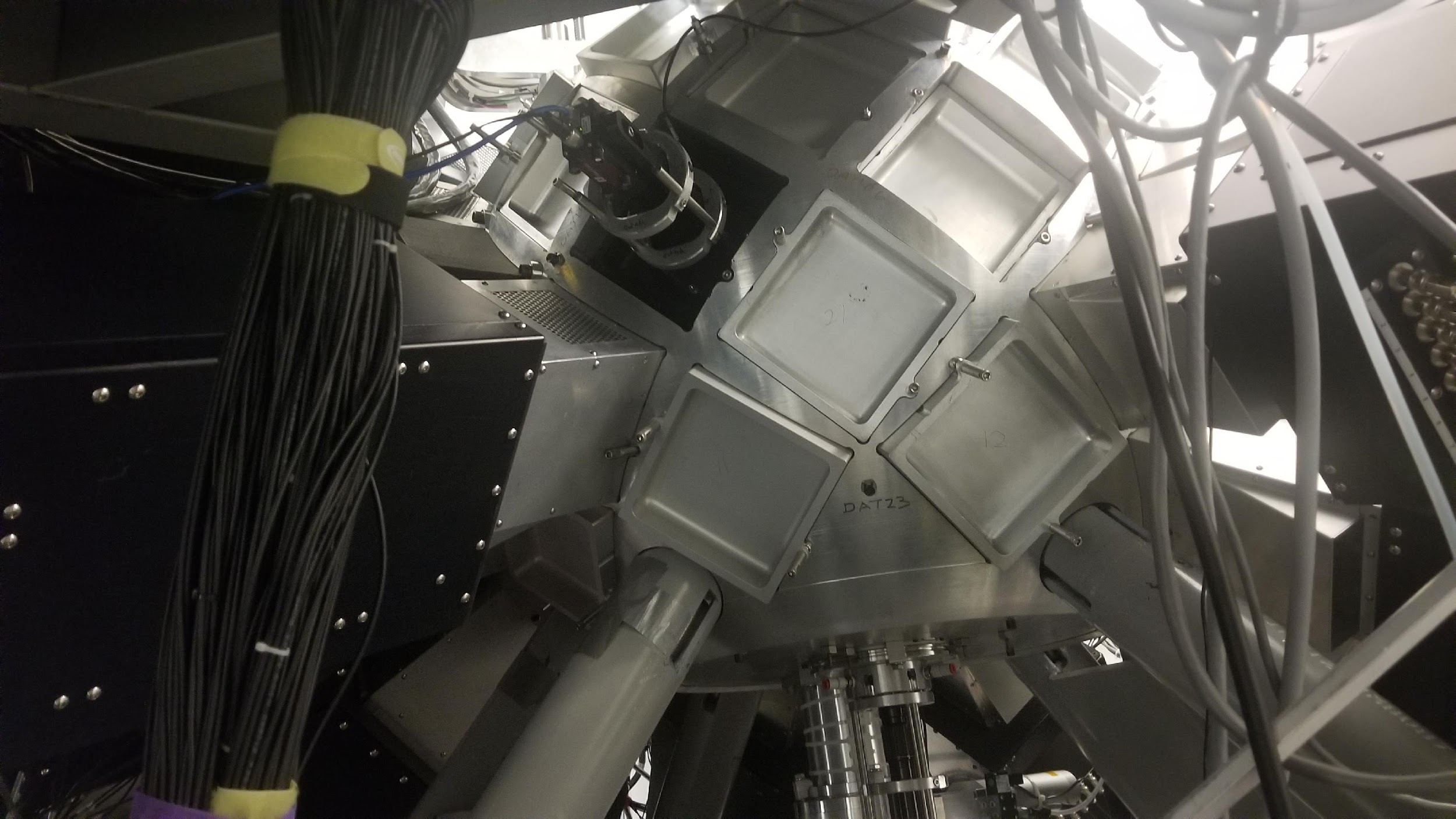 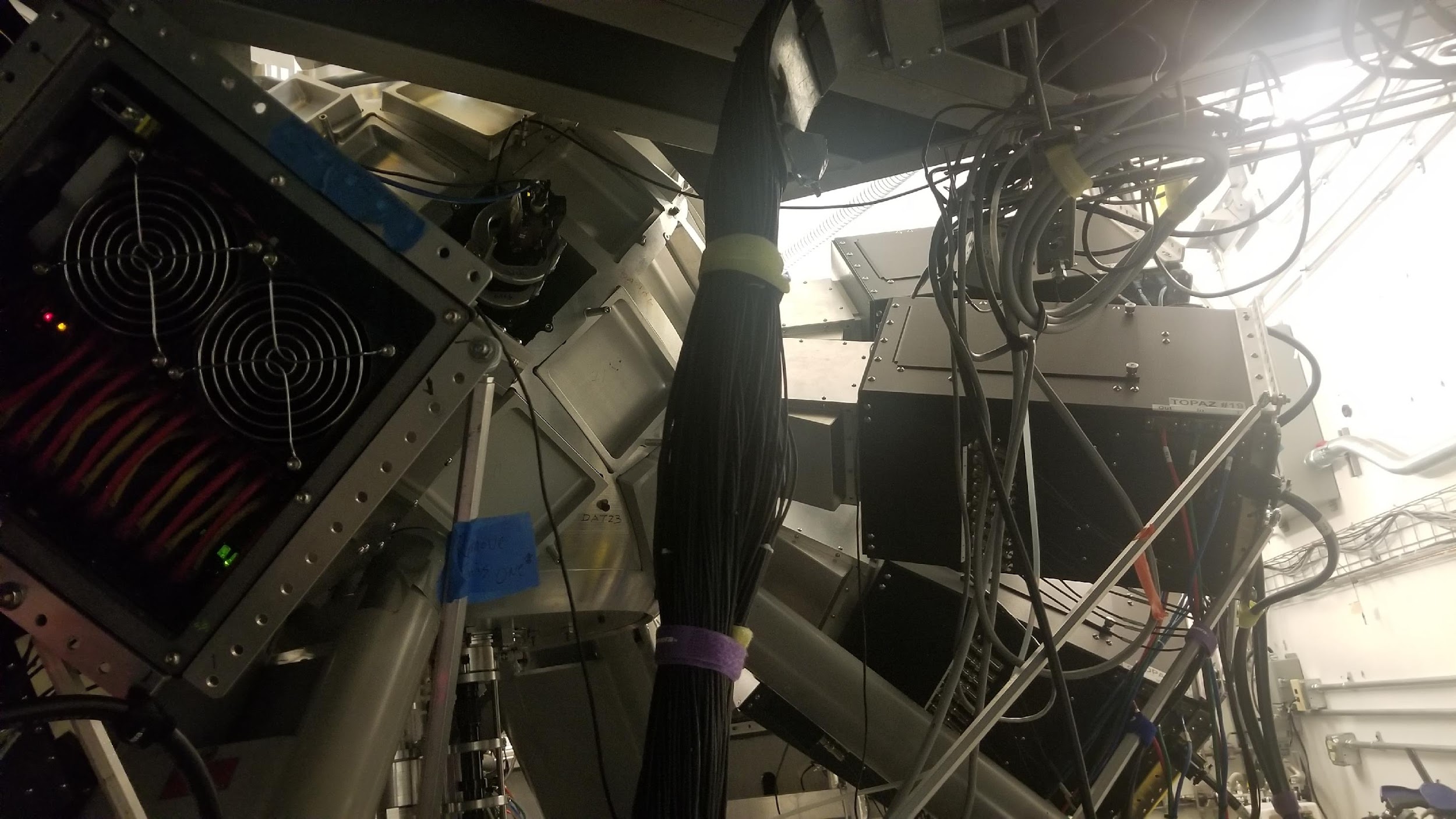 [Speaker Notes: Top left to bottom right: TOPAZ beamline station, TOPAZ sample arm, TOPAZ sample chamber, detectors on TOPAZ chamber]
Analysis methods for TOPAZ data
Mantid
Open source community developed application
Algorithms use raw data processed within 2D slices of the 3D data
Some challenges faced by the community
Large datasets can be up to 100 Gb in size and current tools limit interactivity
Displaying data requires a high level of user interaction
2D slices may miss key features of the diffraction data
May be slow to run due to optimization shortfalls
Timescale: 1-2 hours

Working collaboratively to leverage Mantid
Machine learning – DBSCAN, U-Nets
Automated Bragg peak identification
Automated background subtraction
Also improving the interactivity of the data viz
Close collaboration with the NVIDIA IndeX development team (Berlin)
Working towards combination of 3D viz and automated analysis
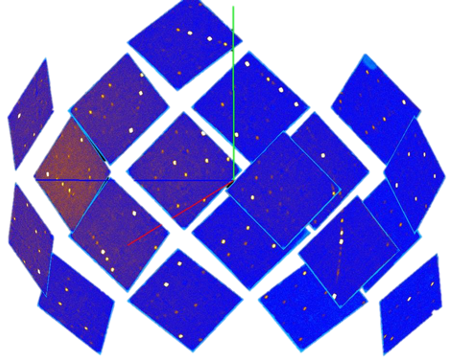 https://www.mantidproject.org/
Analysis of Scattering Data for a Single Silicon Crystal
Preprocessing the data
Measurements of the particles in momentum space
Looking for pockets of constructive interference
Measurements projected onto a 3D mesh
DBSCAN is a density based clustering algorithm
Can identify oblong clusters and attribute data to noise if it doesn’t match anything
Sparse background can be removed easily
Provides real time identification of Bragg peaks
Agrees with Mantid reconstruction of Bragg peaks
Silicon Cluster ID
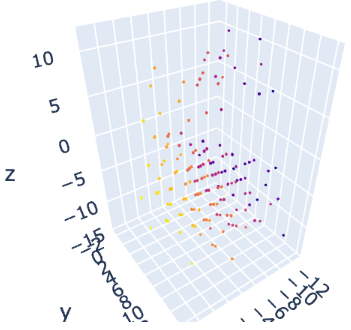 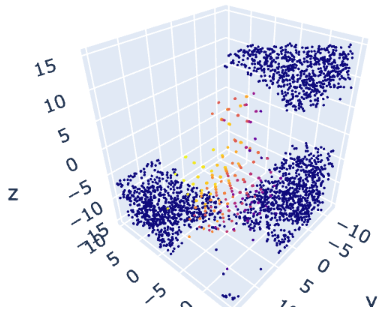 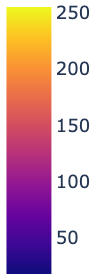 https://scikit-learn.org/stable/modules/generated/sklearn.cluster.DBSCAN.html#sklearn.cluster.DBSCAN
Background Removal Processes
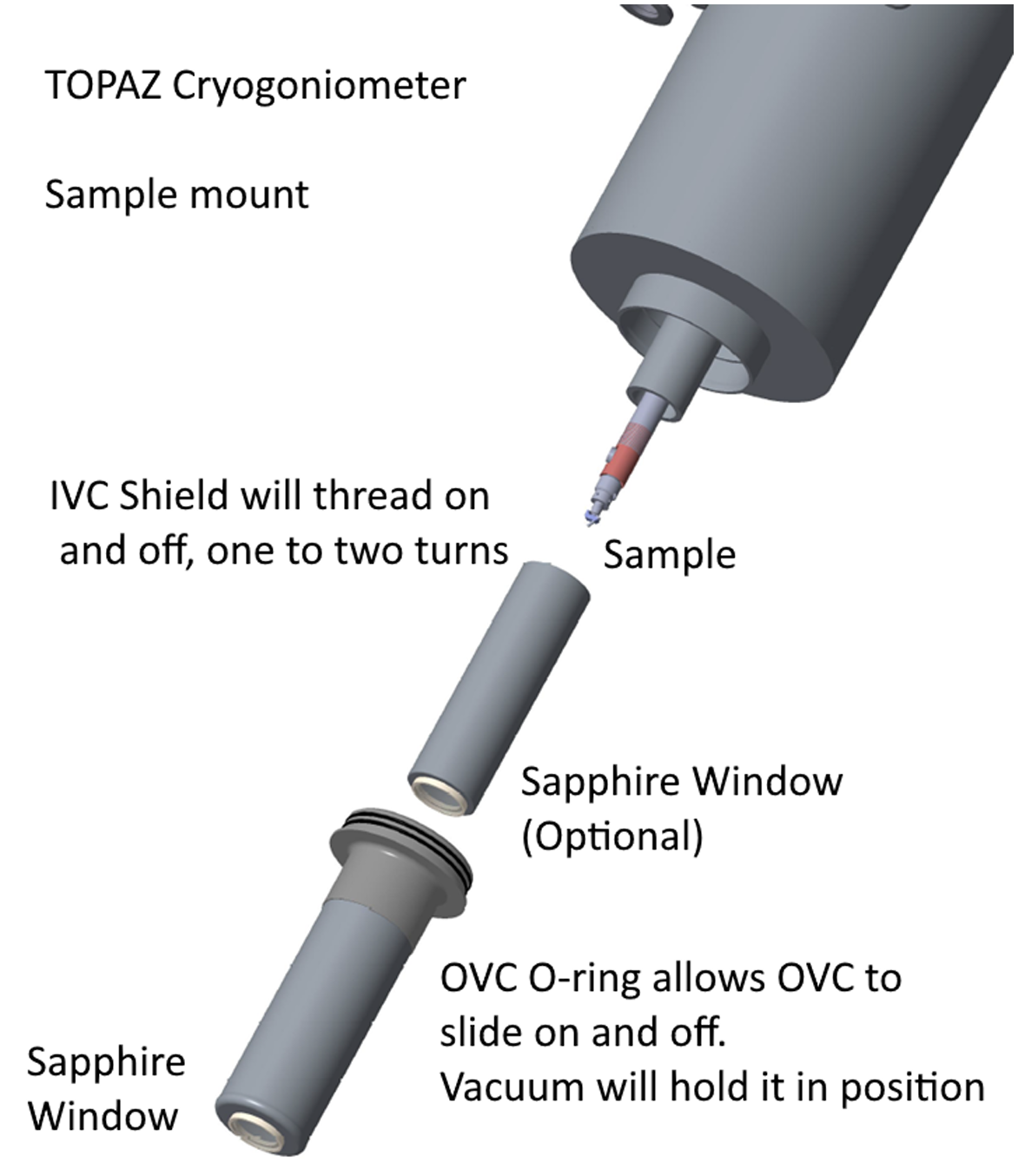 Sample mounting
Crystal sample can be tested at low temperatures
Aluminum cylinders have a randomly oriented crystal structure
These rings will scatter neutrons into a sphere or ring
Scattered neutrons
Each plane orientation will create rings within reciprocal space
Translates into a sphere in 3D representation
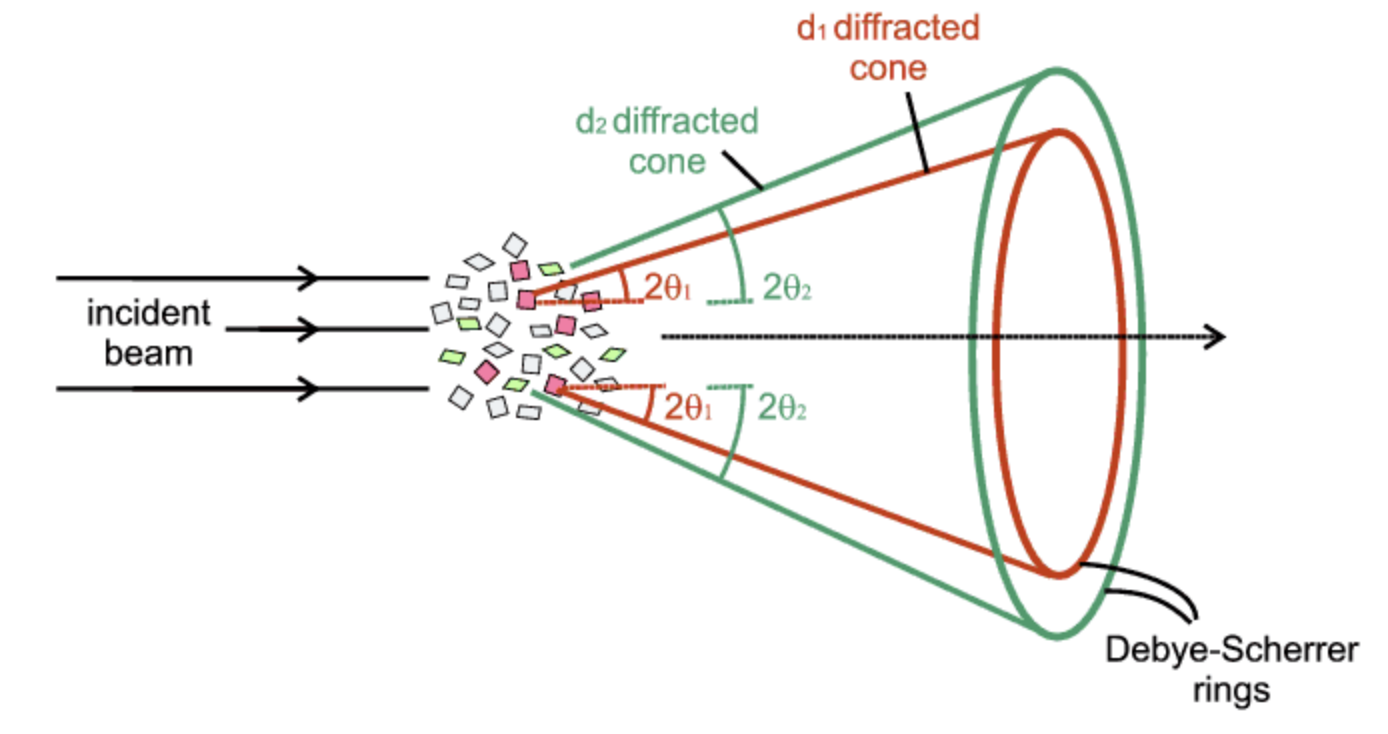 Identify Accurate Ground Truths
Properties of Aluminum Rings
Monochromatic in neutron intensity
Concentrated at a fixed radius
Varies from sample to sample
Define a scale factor
Simple clustering
Tune DBSCAN parameters to get rings
Gradient based definitial for clustering
Normalized by the mean number of voxels


How do these two methods compare?
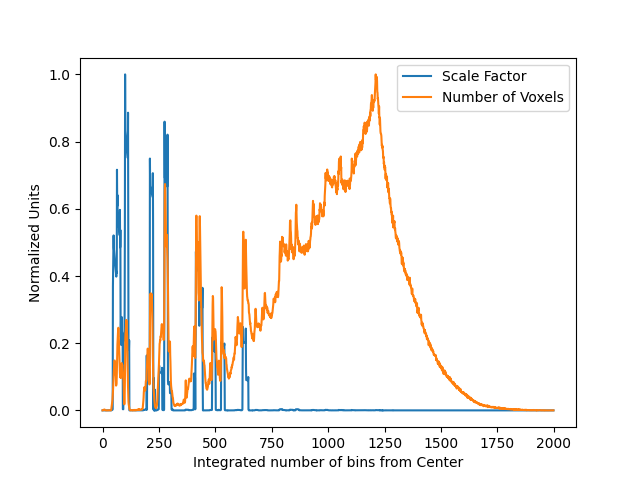 Add radius plots and scale factors
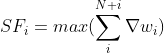 Aluminum Labels
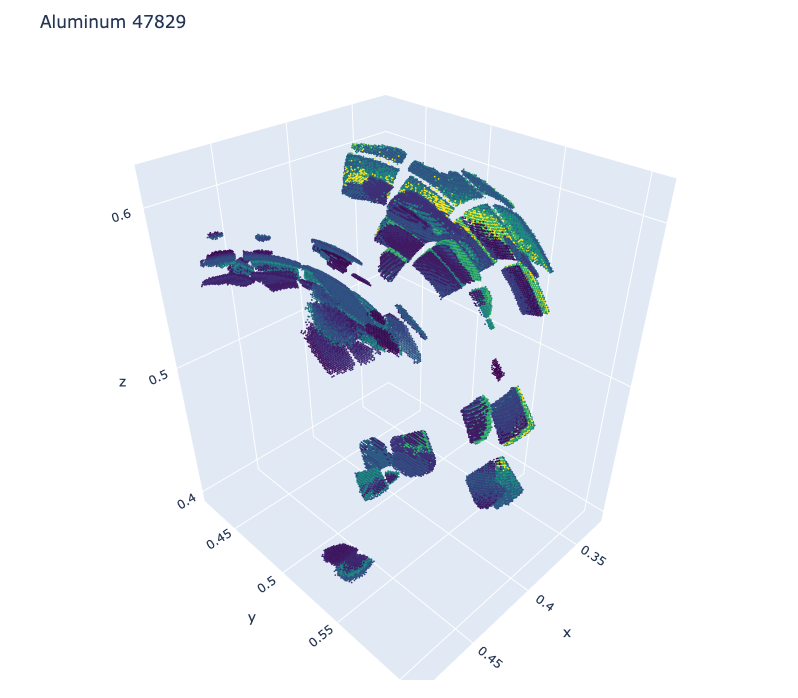 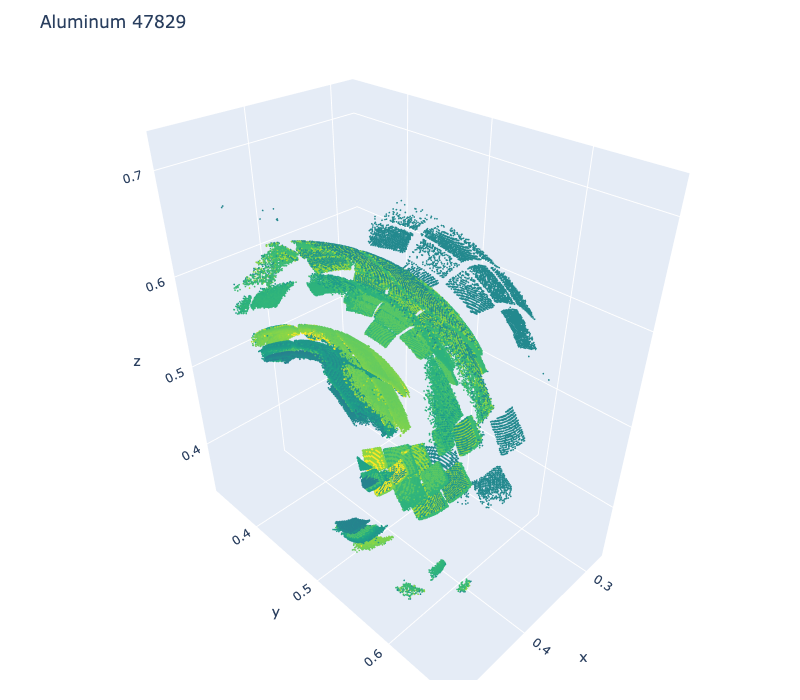 DBSCAN
DBSCAN with SF
Identification of Aluminum Rings
Building a neural network
Identify a 3D CNN to train and predict aluminum rings
General Unet mainly used for image segmentation
Fully connected
Contraction and expansion paths
3D Unet used for learning dense volumetric segmentation from sparse annotations
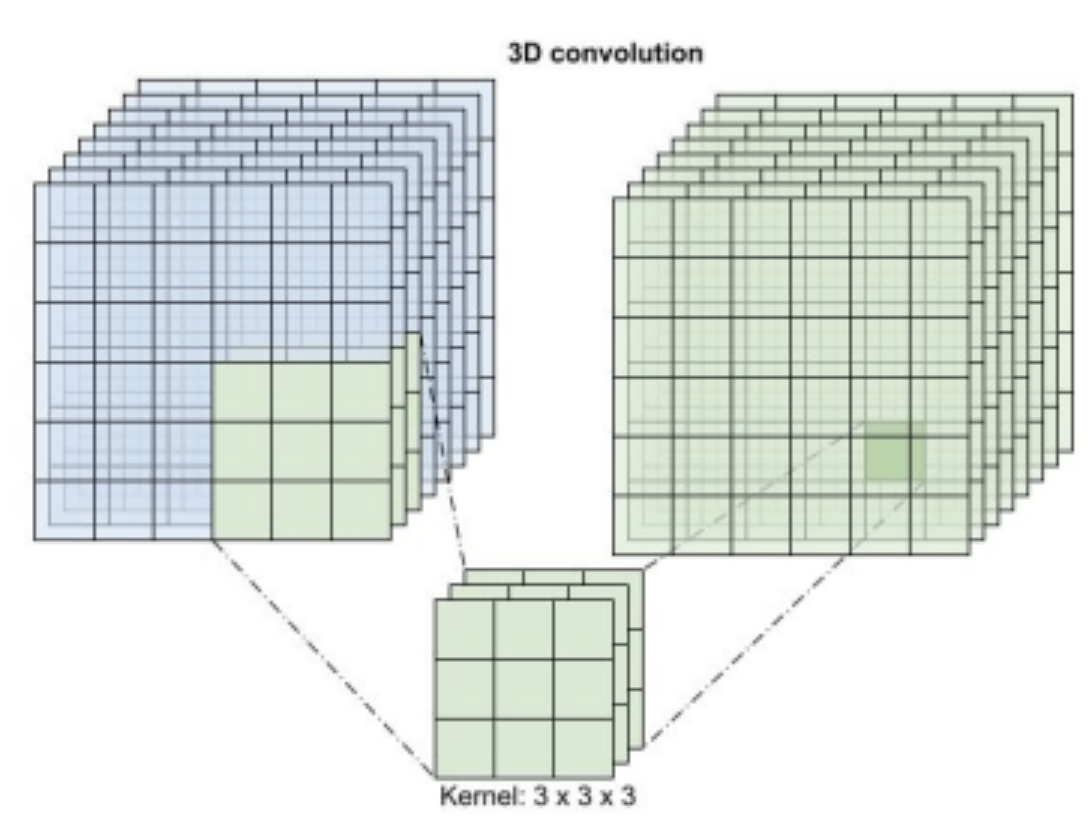 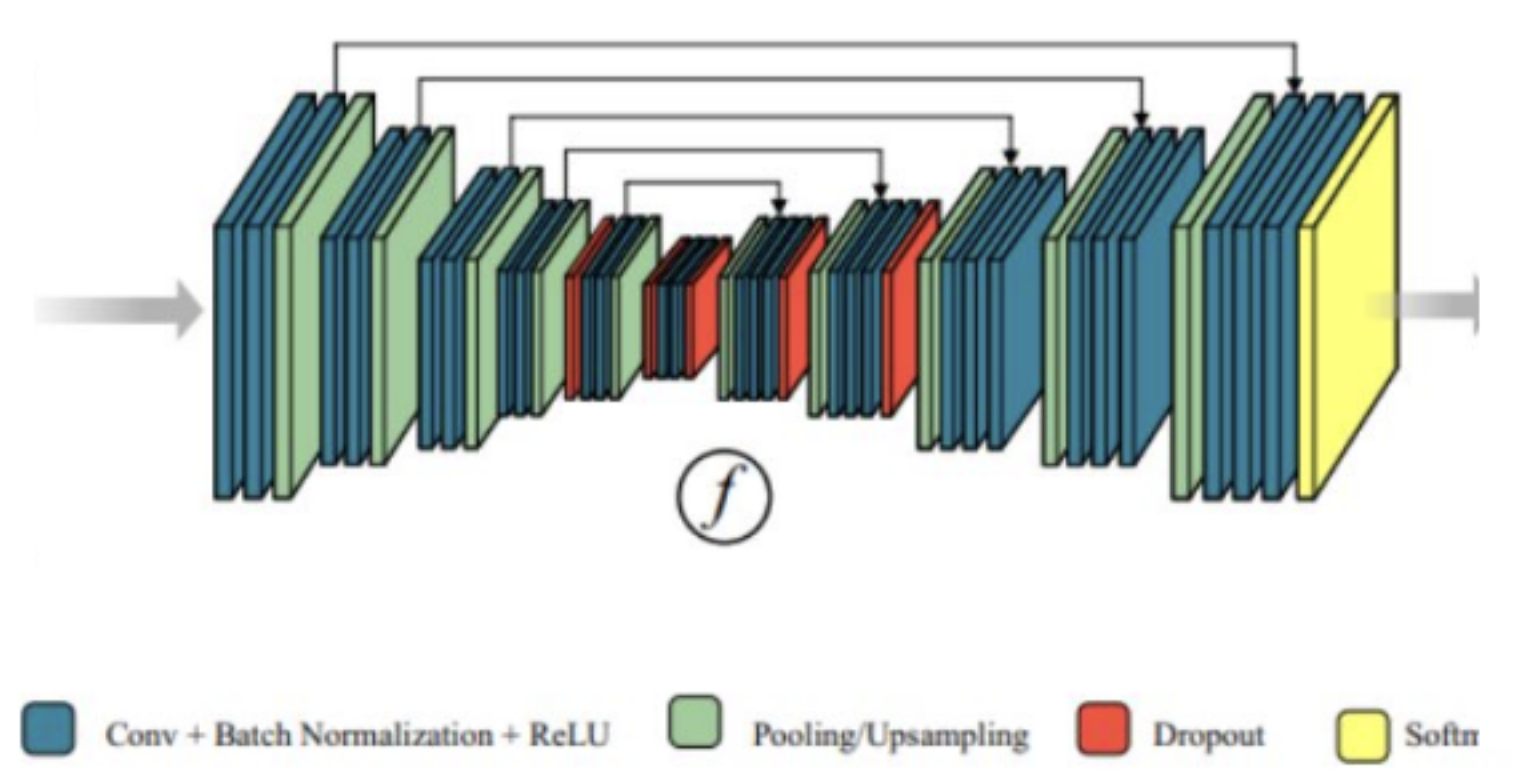 Conv + Batch Normalization + ReLU
Pooling/Upsampling
Dropout
Softmax
Identification of Aluminum Rings
Labelled Rings
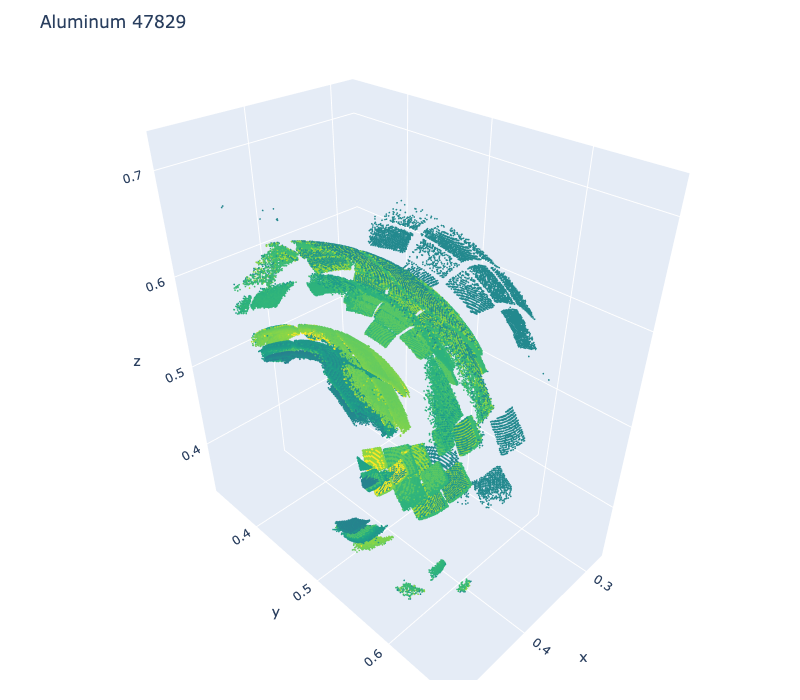 Building a neural network
Identify a 3D CNN to train and predict aluminum rings
General Unet mainly used for image segmentation
Fully connected
Contraction and expansion paths
3D Unet used for learning dense volumetric segmentation from sparse annotations
Full Sample
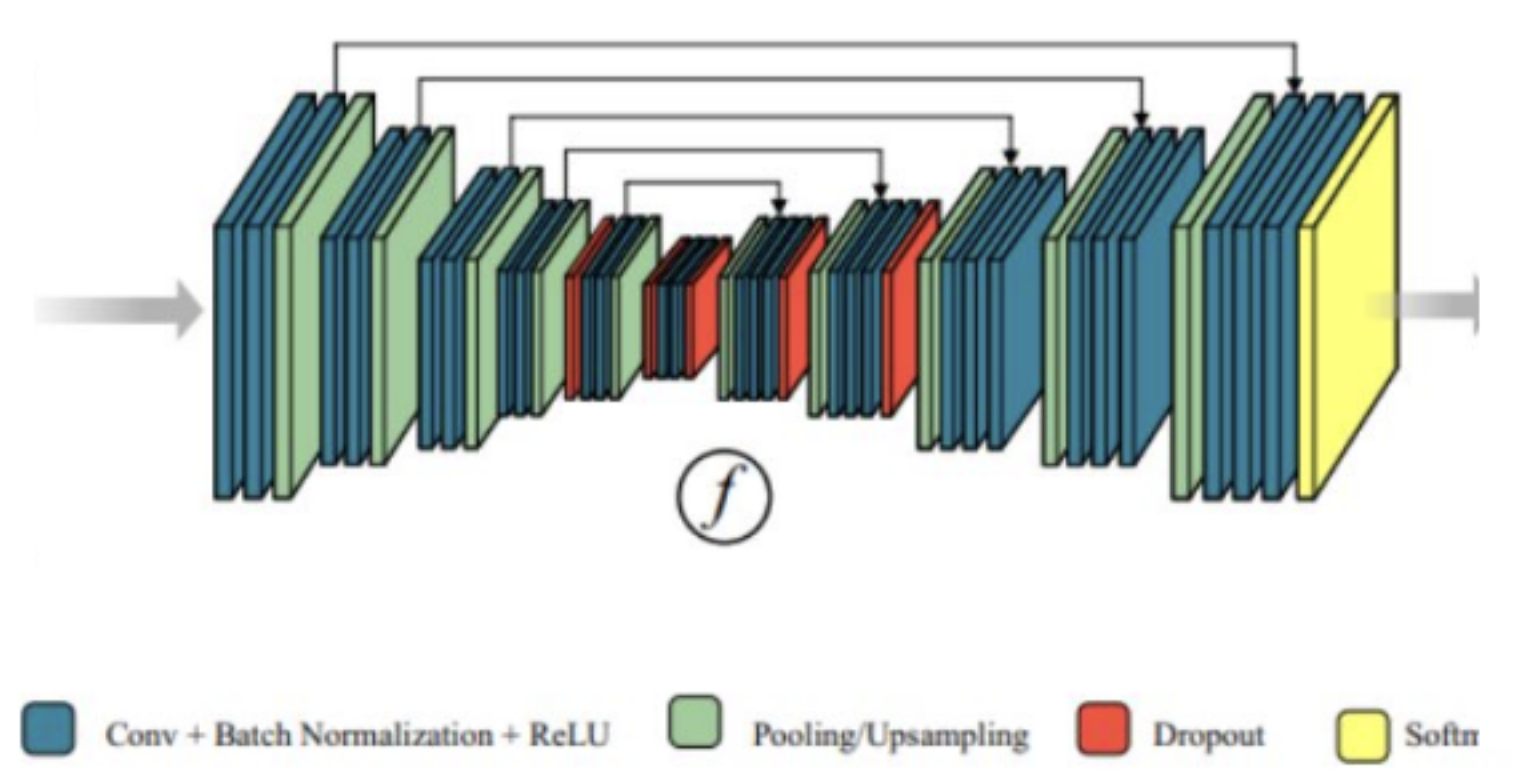 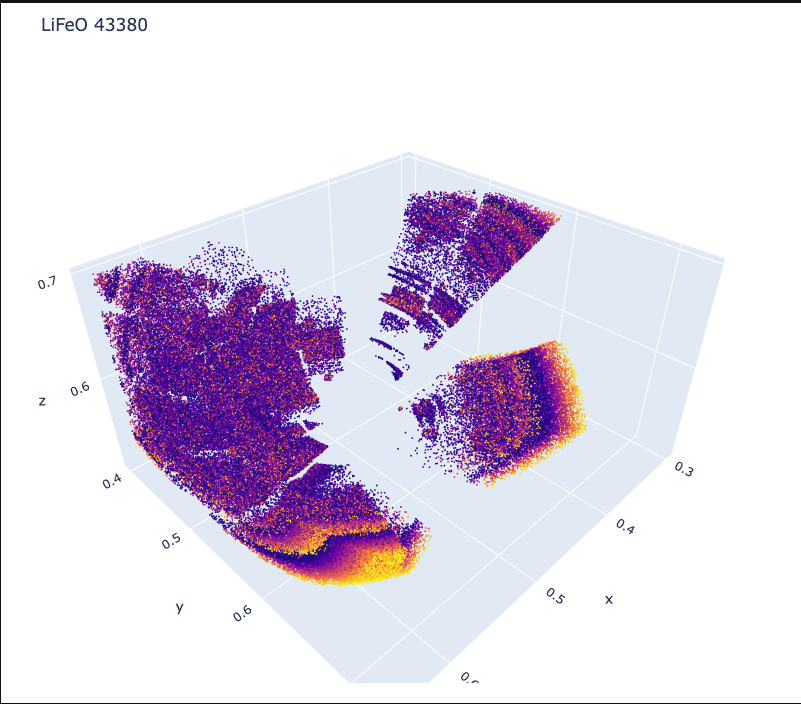 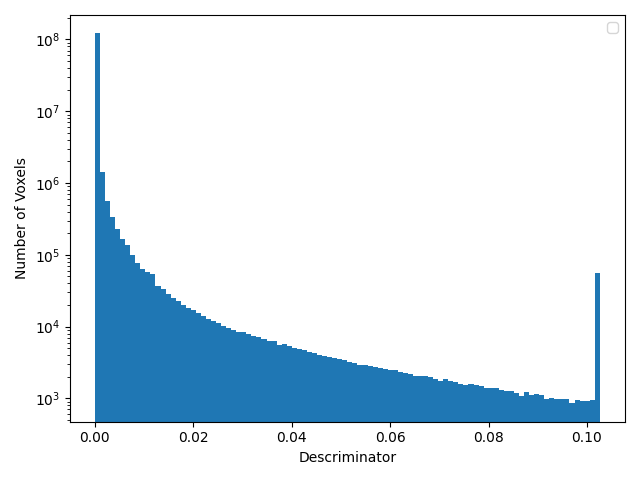 Number of voxels
Discriminator
Identification of Aluminum Rings
Labelled Rings
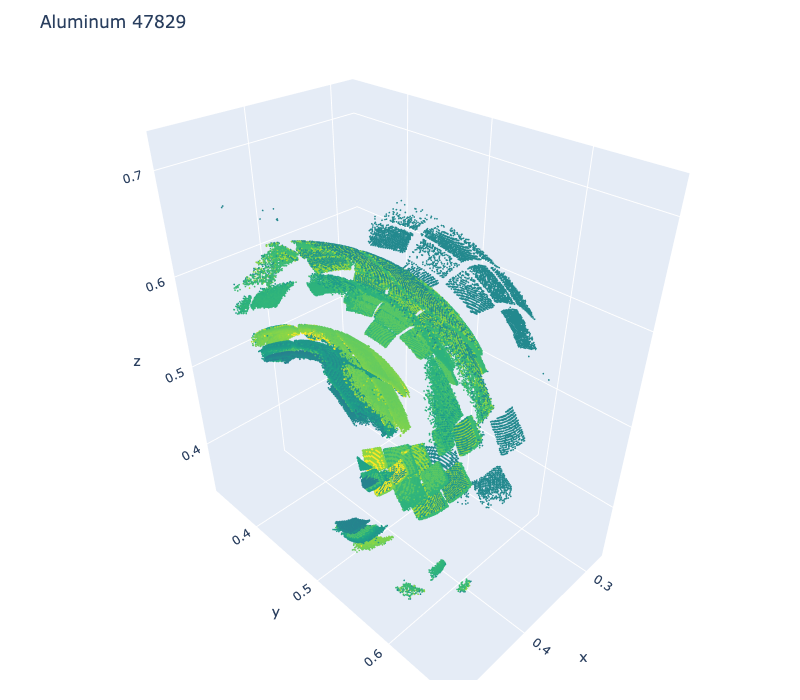 Building a neural network
Identify a 3D CNN to train and predict aluminum rings
General Unet mainly used for image segmentation
Fully connected
Contraction and expansion paths
3D Unet used for learning dense volumetric segmentation from sparse annotations
Predicted Rings
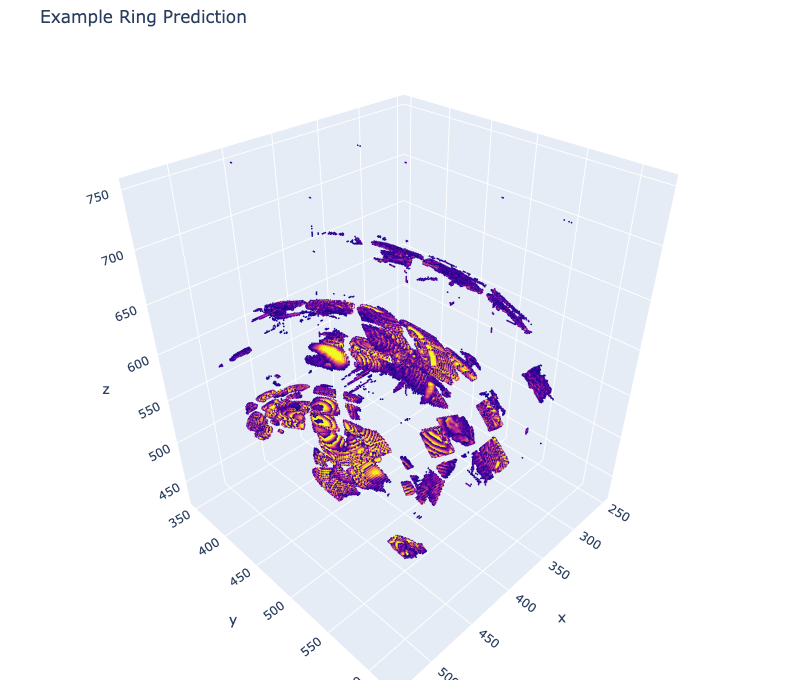 Full Sample
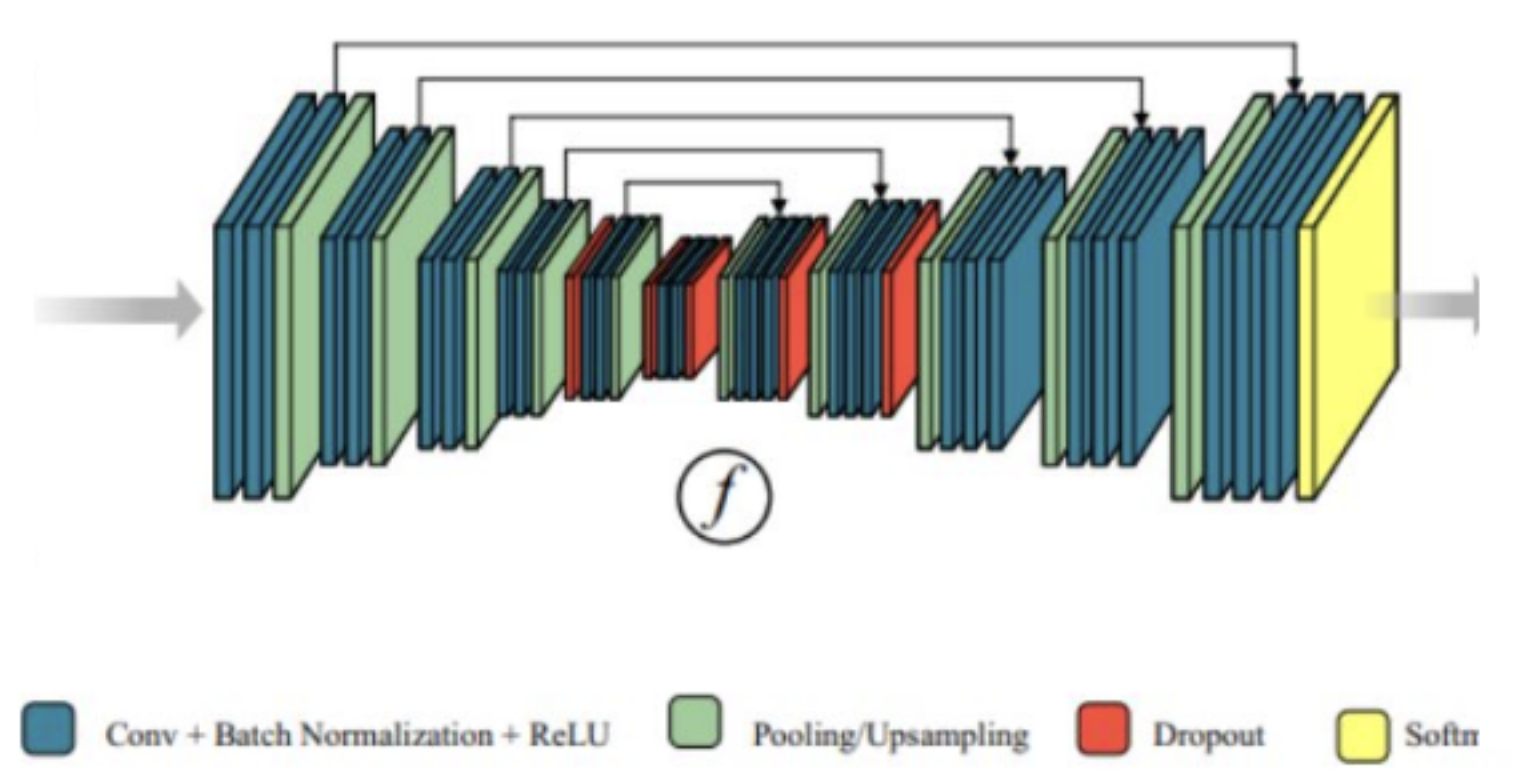 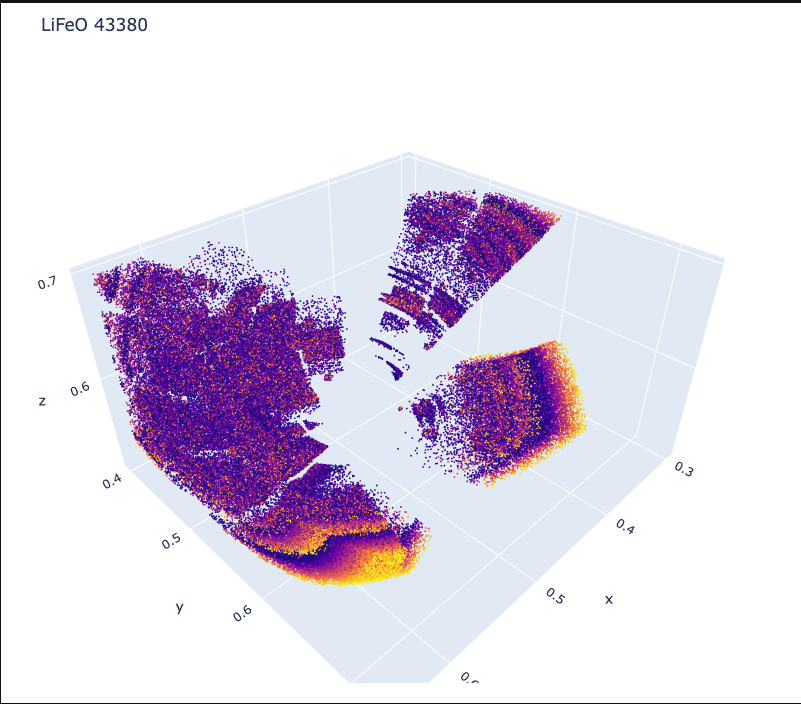 System Architecture, with JupyterHub Interface
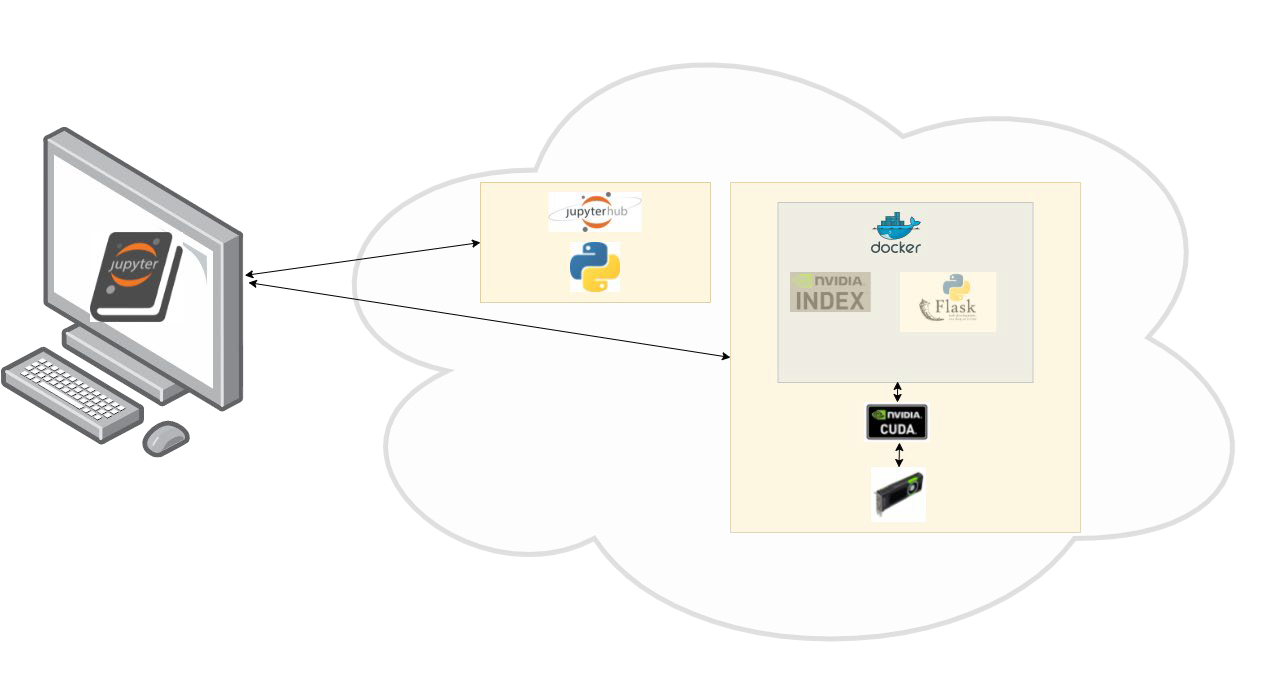 NVIDIA’s IndeX: Browser-based 3D visualization
IndeX: interactive 3D volumetric visualization framework
rotate, pan, zoom into large 3D volumes
executes remotely on a GPU server
streams video to the user’s browser
TOPAZ event data is converted into a voxel database
voxels are a regular 3D grid
each is colored and/or made transparent based on the number of neutron events within it
colors & transparency can be dynamically edited
The voxel database can be dense or sparse
large fraction of voxels are empty, so the sparse data format is very efficient
Interactive response is robust to WiFi quality
even with a poor network connection, the typical delay after a mouse click is < 0.25 s
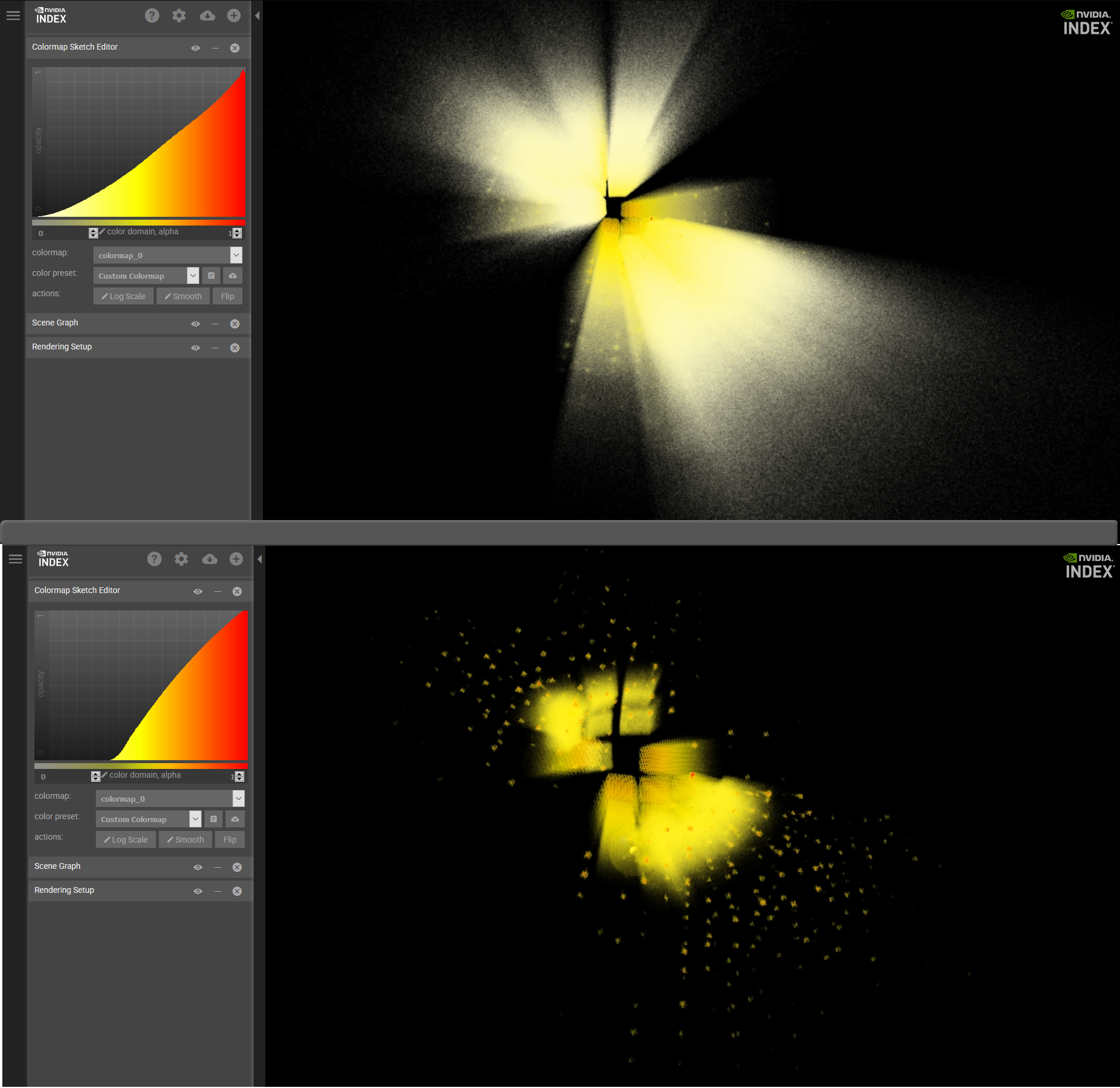 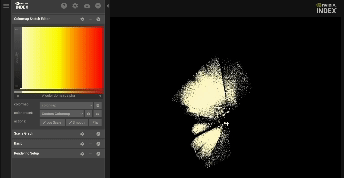 Summary
Take the user out of the loop
Automated sample identification
Real time sample visualization and analysis
Information at your fingertips

3D visualization
Integrated on a single GPU
Interactive analysis

Open-source collaboration
Applications to many real time 3D datasets
Broad applications to samples within a beamline


THANK YOU!
[Speaker Notes: Equally applicable to x-ray experiments
Take the user out of the loop
Single GPU can visualize and interactively look and data]
Acknowledgements
Our ORNL partners
C. Hoffman, B. Vacaliuc, J. Taylor, J. Kohl, Z. Morgan, A. Savici, 
NVIDIA
M. Nienhaus, A. Kuhn, D. Tatulea, J. Mensmann, S. Roemer,
RadiaSoft
D. Bruhwiler, E. Carlin, G. Kalsa, B. Nash
DOE Office of Science, Basic Energy Sciences
SBIR and STTR Program, award # DE-SC0021551
Disclaimer
This report was prepared as an account of work sponsored by an agency of the United States Government.  Neither the United States Government nor any agency thereof, nor any of their employees, makes any warranty, express or implied, or assumes any legal liability or responsibility for the accuracy, completeness, or usefulness of any information, apparatus, product, or process disclosed, or represents that its use would not infringe privately owned rights.  Reference herein to any specific commercial product, process, or service by trade name, trademark, manufacturer, or otherwise does not necessarily constitute or imply its endorsement, recommendation, or favoring by the United States Government or any agency thereof.  The views and opinions of authors expressed herein do not necessarily state or reflect those of the United States Government or any agency thereof.